Отчет НИРС ГИ за 2016 год
Научные мероприятия за 2016 г.
Февраль 2016 – Форум кейс контест Международного инженерного чемпионата Case-in
Март 2016 – Неделя науки Горного институт.а
Март 2016 – Семинар введение в научную деятельность для 1-2 курсов ГИ 
Апрель 2016 – Отборочный этап Международного инженерного чемпионата Case-in
Сентябрь 2016  - Фестиваль науки
Сентябрь 2016  - Семинар введение в научную деятельность для 1-2 курсов ГИ 
Октябрь 2016 - Выставка научных кружков 
Ноябрь 2016 – НПК «Совершенствование технологии разработки месторождений в условиях многолетней мерзлоты и обеспечение техносферной безопасности», посвященная 120-летию Степана Васильева.
Итоги Недели науки Горного института 2016 г.
Направление Техносферная безопасность: 
Диплом 1 степени – Степанова И.И., ПБ-12 
Тема доклада:  «Анализ пожарной ситуации в Сунтарском улусе;
Диплом 2 степени – Корякина Е.А., БТ-12 
Тема доклада: Подземный рудник «Интернациональный»
Диплом 3 степени – Романова М.Н., БТ-12
Тема доклада: Подземный рудник «Мир»

Направление Горное дело:
Диплом 1 степени – Стручков А.К., ПР-11
Тема доклада: Применение систем разработки с обрушением кровли для условий месторождения «Бадран».
Диплом 2 степени – Нурутдинов В.В., ПР-11
Тема доклада: К вопросу применения закладки выработанного пространства на руднике «Айхал».
Диплом 3 степени – Люхани В.А., ОГР-12
Тема доклада: Брикеты
Рекомендованы на Лаврентьевские чтения:
 Христофорова С.И, ОГР-11 
Тема доклада: Погрузочные работы на месторождении диабазов «Еловское»
Григорьева Г. Г., ПБ-12.
Тема доклада: Обеспечение ПБ в системе теплоснабжения Чурапчинского района.
Экспертная комиссия:
Ковлеков Иван Иванович – профессор кафедры ОГР,  - председатель комиссии
Марков Валерий Степанович – доцент кафедры ПРМПИ
Овчинников Николай Петрович – доцент кафедры ГМиО
Пестерев Афанасий Прокопьевич – доцент кафедры ПБ
Поисеева Саргылана Иннокентьевна – доцент кафедры ЗЧС
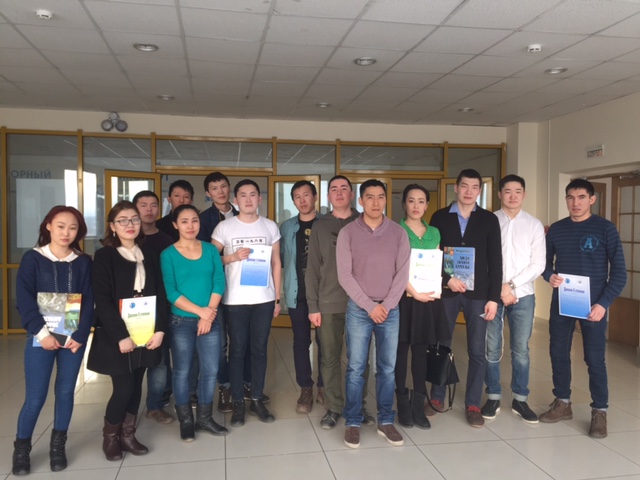 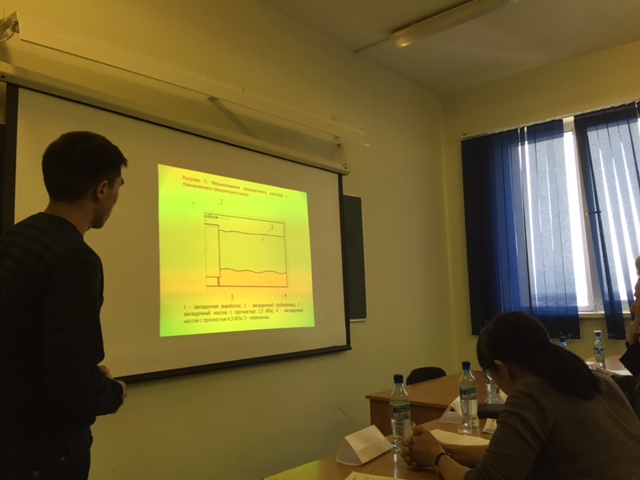 Итоги Международного инженерного чемпионат «Сase-in»Лига Горное дело
Список участников чемпионата:
Список экспертов чемпионата:
Победители отборочного этапа чемпионата:
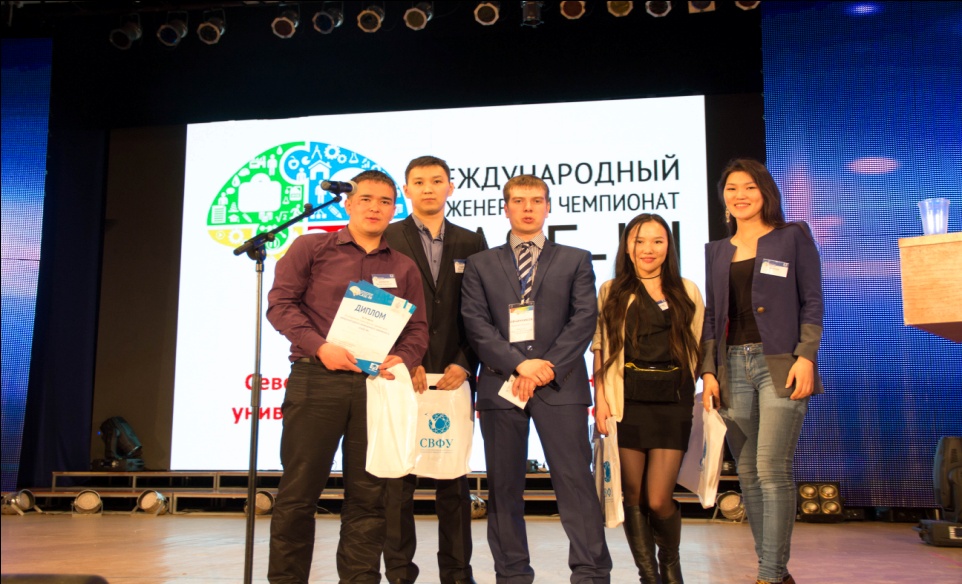 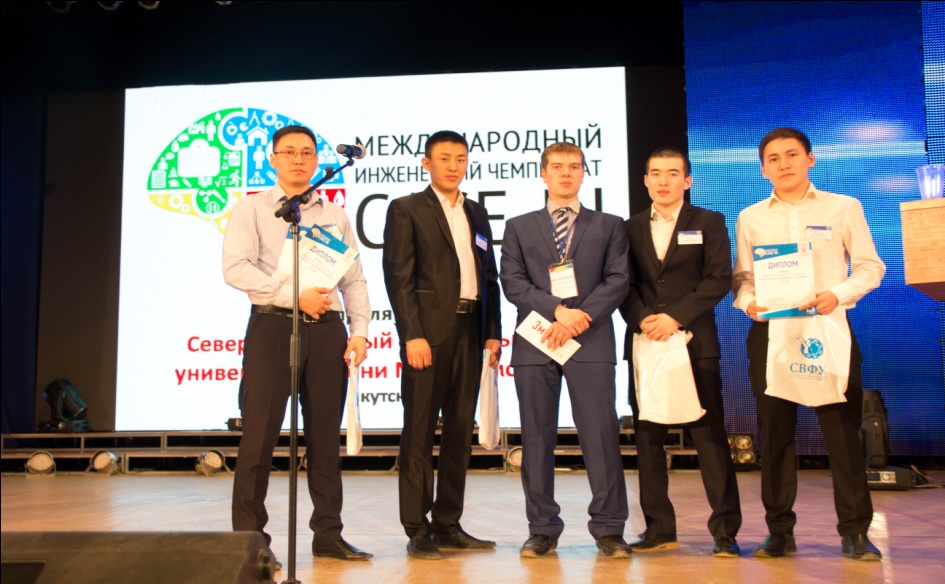 3 место - Команда Взрывные (Нерюнгринский филиал)
2 место – Inventors (Горный институт)
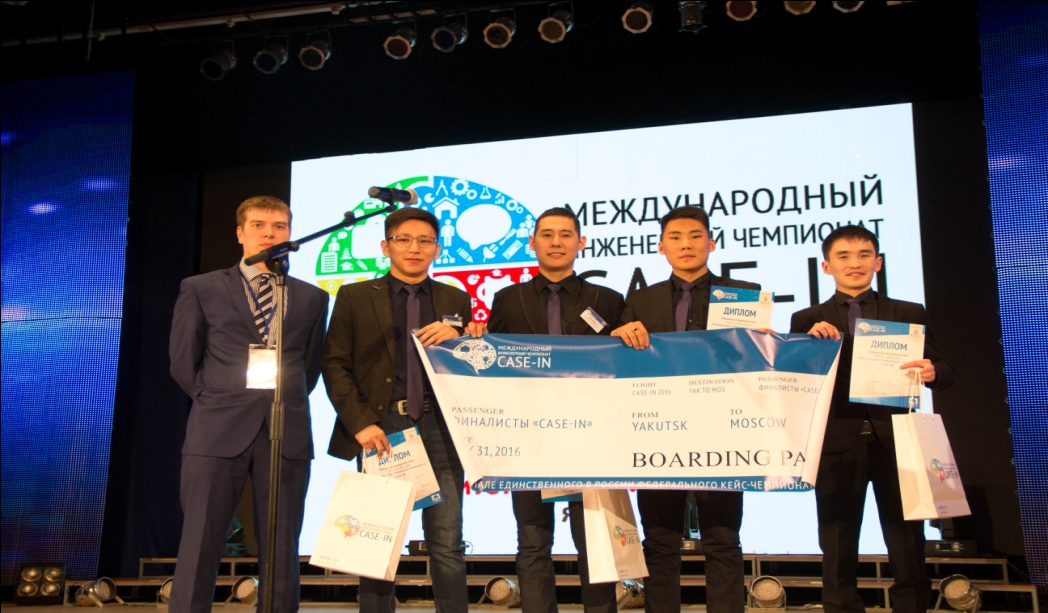 1 место – Team of miners (Горный институт)
Первый день финала прошел на площадке Национального исследовательского технол
огического университета «МИСиС» и был посвящен презентациям решений участниками финальных кейсов экспертным комиссиям.
Решения финалистов каждой лиги оценивало экспертное жюри в составе руководителей и специалистов ведущих отраслевых компаний, в числе которых: ОАО «СО ЕЭС», АО «СУЭК», АО «МХК «ЕвроХим», IMC Montan, MICROMINE, ООО «ЕвразХолдинг», АО «Росгеология», Филиал «Свердловский» ПАО «Т Плюс», ОАО «Южуралзолото»,  ПАО «Татнефть», ПАО «ФСК ЕЭС», ГМК «Норильский никель», ООО «Дассо Систем Джеовия РУС», ПАО «МРСК Центра», Московское отделение ОАО «Научно-технический центр Единой энергетической системы», НП «Научно-технический совет Единой энергетической системы», АО «Сибирский Антрацит», ОАО «ЦНИЭИуголь», ООО «БХПЭнерго», АНО «Международный центр устойчивого энергетического развития» под эгидой ЮНЕСКО, компания «Шлюмберже» и другие.
Чемпионом Лиги по горному делу стала команда «Наутилус» из Уральского государственного горного университета (Екатеринбург).
На втором месте – команда «Техники» из Шахтинского института (филиала) Южно-Российского государственного политехнического университета (НПИ) имени М. И. Платова (Ростовская область).
Третье место – у команды «Горный консалт» из Санкт-Петербургского горного университета.
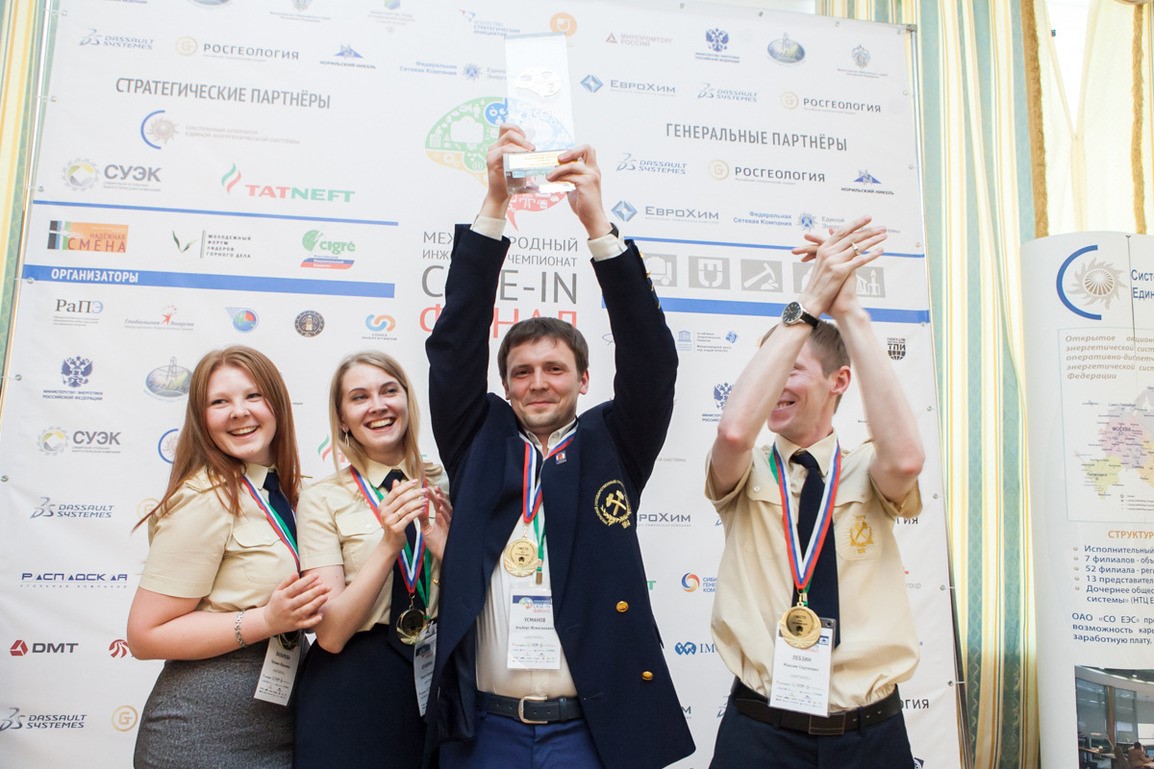 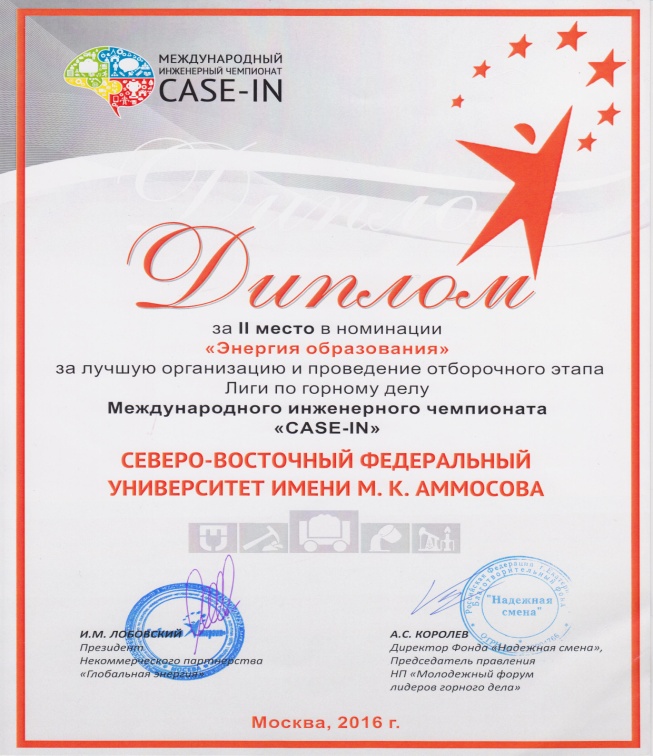 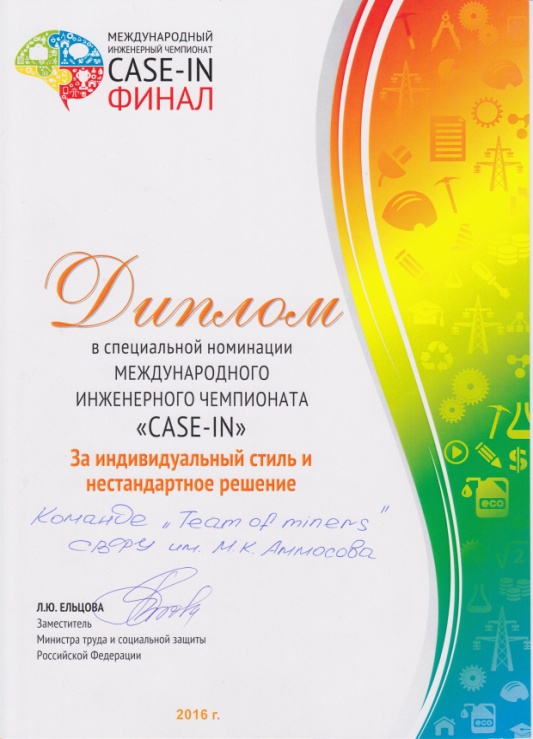 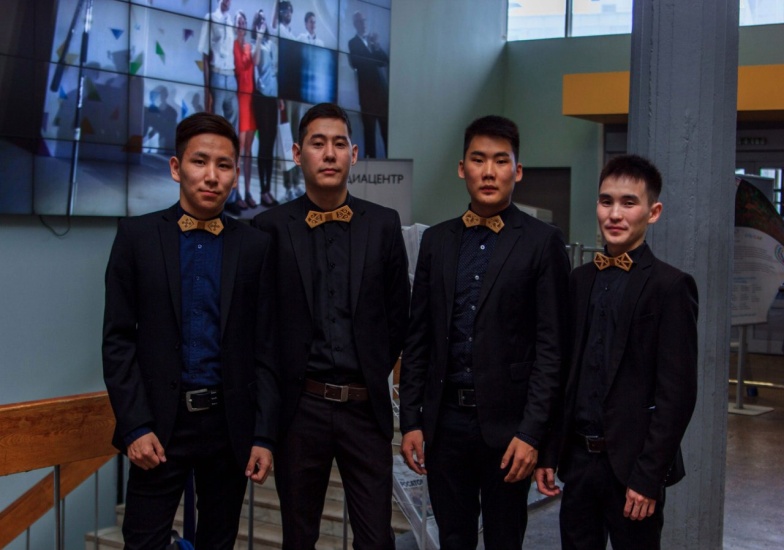 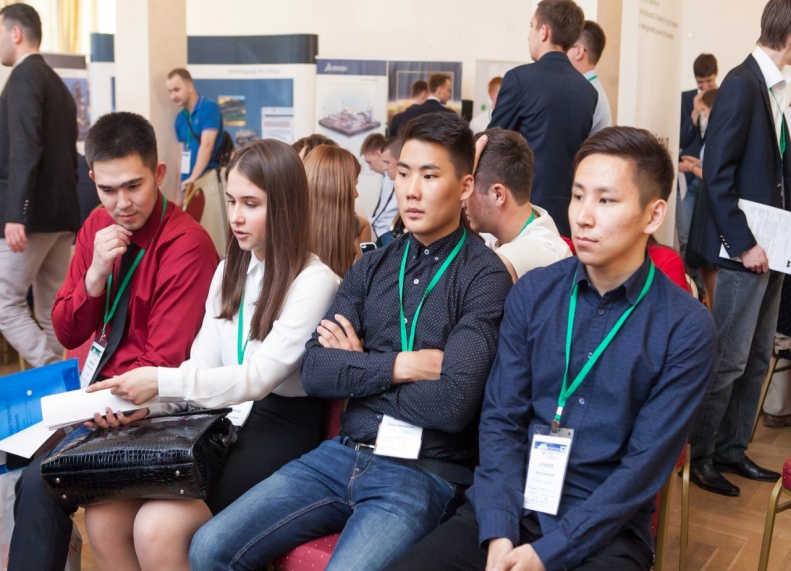 Диплом за II место в номинации «Энергия Образования за лучшую организацию и поведение отборочного этапа Лиги по горному делу Международного инженерного чемпионата Сase-in СВФУ им. М.К. Аммосова
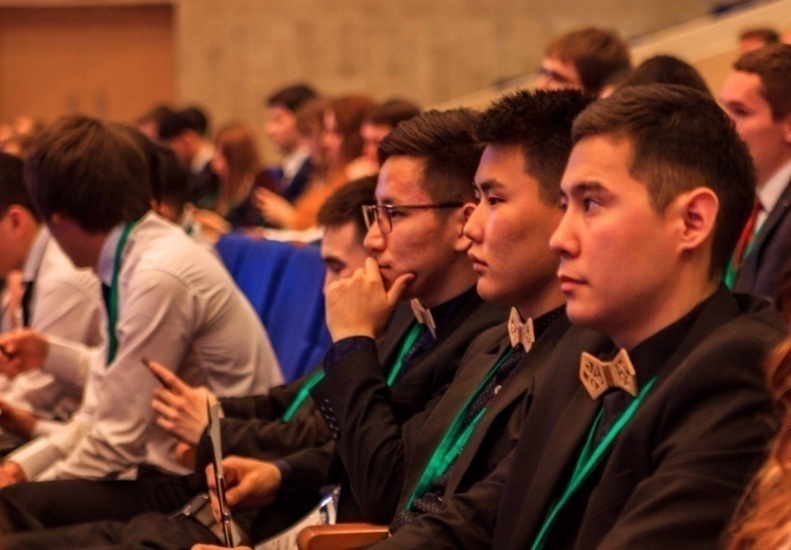 Диплом в специальной номинации Междунродного инженерного чемпионата Case-in  за индивидуальный стиль нестандартное решение команда Team of miners
Фестиваль науки-2016
Студенческие научные кружки
Олимпиада по дисциплинам Основы горного дела,  Горные машины и оборудования в рамках V Всероссийского молодежного  форума «Нефтегазовое и горное дело 8 – 11 ноября 2016 г. в Пермский национальный политехнический университет
Участники:
Команда по дисциплине Основы горного дела:
1. Неустроев Руслан Николаевич , ШПС-12
2. Копырин Анатолий Анатольевич, ШПС-12
3. Собакин Иван Федорович, ШПС-12
Команда по дисциплине Горные машины и оборудования:
1. Суханов Дмитрий Константинович, ГМ-11
2. Томский Иннокентий Гаевич, ГМ-11
3. Дамбуев Борис Илларионович, ГМ-11
Итоги:
Диплом 2  степени  по дисциплине «Основы горного дела» - в командном зачете
Копырин Анатолий Анатольевич ,  3-е место – в индивидуальном зачете
Диплом 3 степени по дисциплине «Горные машины и оборудования» - в командном зачете
Суханов Дмитрий Константинович, 3-е место – в индивидуальном зачете
НПК «Совершенствование технологии разработки месторождений в условиях многолетней мерзлоты и обеспечение техносферной безопасности», посвященная 120-летию Степана Васильева.
Экспертная комиссия:
1. Ковлеков Иван Иванович – д.т.н, профессор кафедры  Открытые горные работы – председатель;
2. Андросов Артур Дмитриевич – д.т.н., профессор кафедры Подземная разработка месторождений полезных ископаемых;
3. Пестерев Афанасий Прокопьевич – к.б.н., заведующий кафедрой Промышленная безопасность;
4. Овчинников Николай Петрович – к.т.н., доцент кафедры Горные машины и оборудования;
4. Поисеева Саргылана Иннокентьевна – к.б.н.. доцент кафедры Защита в чрезвычайных ситуациях;

По итогам конференции были определены победители по двум направлениям.
- Горное дело:
Константинов Василий Васильевич студент группы ОГР-13 -  Диплом 1 степени (научный руководитель Дмитриев А.А.) 
 Тема доклада: «Система разработки на карьере «Комсомольский»
Люхани Вадим Алексеевич студент группы ОГР-12 – Диплом 2 степени (научный руководитель Заровняев Б.Н.)
Тема доклада: БВР на месторождении  строительных материалов «Сасаабытское»
Суханов Дмитрий Константинович студент группы ГМ-11 – Диплом 3 степени (научный руководитель Овчинников Н.П.) 
Тема доклада:«Опыт эксплуатации автосамосвалов марки «БелАЗ-7540» на россыпных алмазоносных месторождениях РС(Я)»
- Техносферная безопасность:
Григорьева Гарсия Гаврильевна  магистрант М-УПБ-16 – Диплом 1 степени (научный руководитель Поисеева С.И.)
Тема доклада: Обеспечение пожарной безопасности системы теплоснабжения по Якутии на период 2011-2015гг. (Чурапчинский улус)
Борисова Римма Мировна студент группы ПБ-16 – Диплом 2 степени (научный руководитель Кардашевская Е.Г.)
Тема доклада: Обрушение зданий в г. Якутске и аварийно-спасательные и другие неотложные работы
Рахмонов Джаллолиддин Фахриддинович магистрант М-УБРТ-15 – Диплом 3 степени (научный руководитель Чемезов Е.Н.)
Тема доклада: «Система управления промышленной безопасностью на нефтеперерабатывающих заводах»
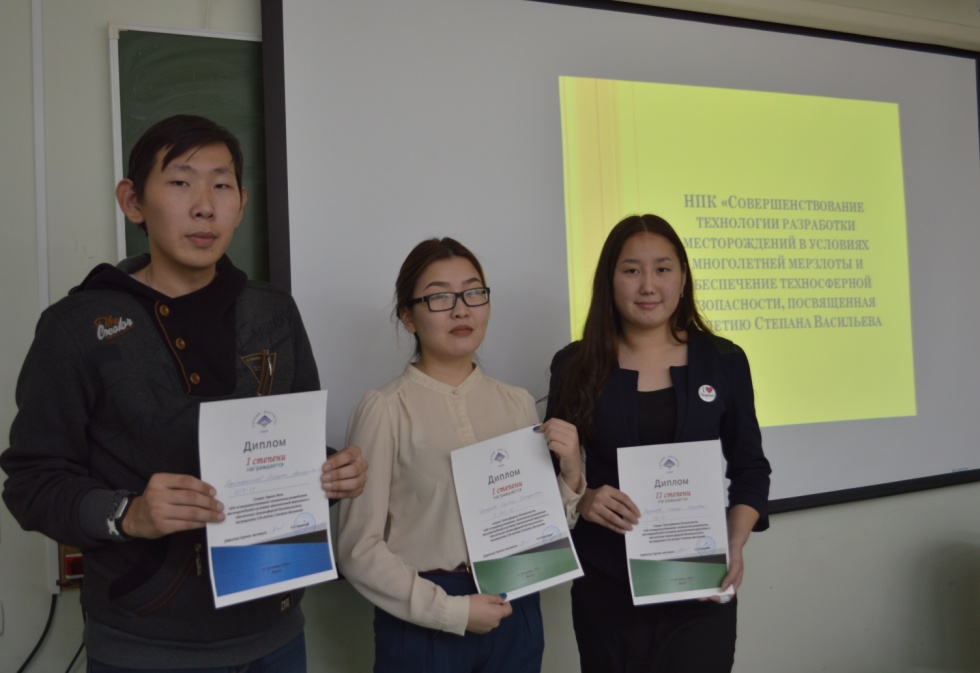 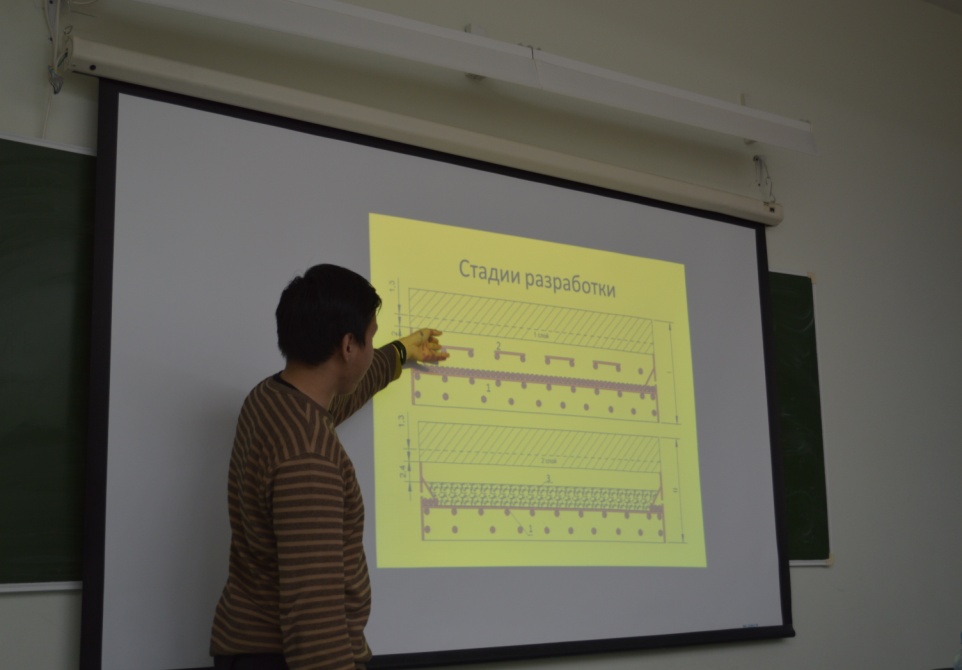 Повышенная стипендия по научной деятельности
1-ое полугодие 2016-2017 учебного года
2-ое полугодие 2016-2017 учебного года
Публикации студентов ГИ за 2016 г.
План научных мероприятий на 2017 г.
Февраль 2017 
Форум кейс контест Международного инженерного чемпионата Case-in
Март 2017
Неделя науки Горного институт.а
Семинар введение в научную деятельность для 1-2 курсов ГИ 
Апрель 2017 
26 апреля 2017 – Отборочный этап Международного инженерного чемпионата Case-in
Всероссийская НПК – г. Нерюнгри
Международная НПК «Ломоносов – 2014» г. Москва
Международная НПК «Студент и научно-технический прогресс» г. Новосибирск
Лаврентьевские чтения
Май 2017 
Общеуниверситетская научная конференция студентов и выставка «Научно-технические достижения студентов, аспирантов и молодых ученых»
Сентябрь 2017
Семинар введение в научную деятельность для 1-2 курсов ГИ 
Фестиваль науки